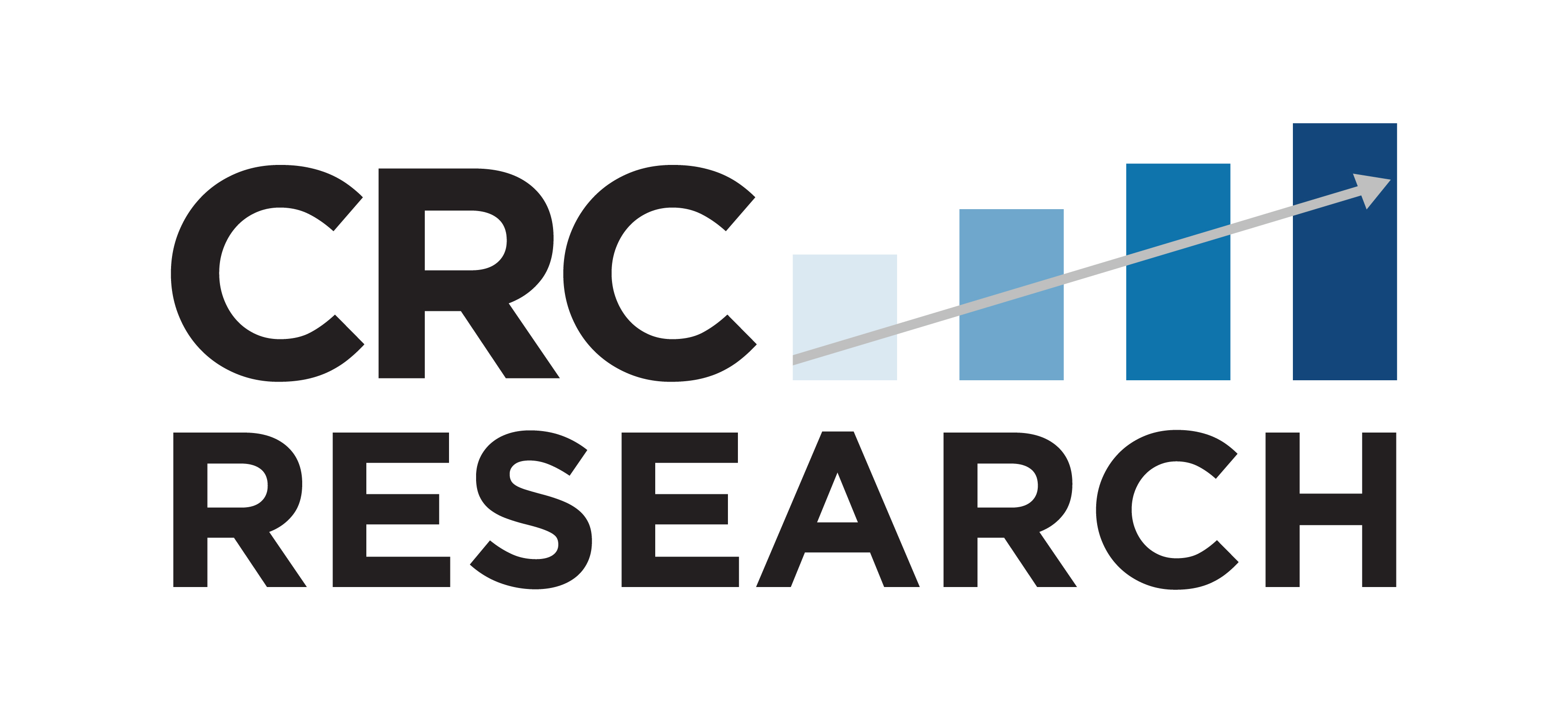 January 3 – 7, 2024
N=1600 Registered Voters Nationwide
Margin of Error ± 2.45%
Methodology
Online survey among 1,600registered voters nationwide conducted January 3 – 7, 2024. Respondents were selected randomly from opt-in panel participants. Sampling controls were used to ensure that a proportional and representative number of respondents were interviewed from such demographic groups as age, gender, race, and geographic region.
Gender breakdown: 48% men – 52% women
Party ID breakdown: 30% Republican, 34% Independent, 35% Democrat
±2.45% overall margin of error at the 95% confidence interval for overall survey. M.O.E.s for subgroups are larger.
Conducted for 85 Fund
1
Do you approve or disapprove of the way Joe Biden is handling his responsibilities as President?
Conducted for 85 Fund
2
In general, do you think things in this country are headed in the right direction, or are they on the wrong track?
Conducted for 85 Fund
3
Which of the following would you say is the most important issue facing the country?
Conducted for 85 Fund
4
Have you recently seen, read, or heard about diversity, equity, and inclusion practices, also known as DEI?
Conducted for 85 Fund
5
Do you approve or disapprove of efforts to introduce more DEI in everyday life?
Conducted for 85 Fund
6
Would you approve or disapprove of your company relying on race, gender identity, and sexuality-based hiring and promotion practices?
Conducted for 85 Fund
7
The American College of Surgeons has a new toolkit encouraging doctors to consider a patient's race and identity when providing care. Do you approve or disapprove of this practice?
Conducted for 85 Fund
8
Do you agree or disagree that a hospital or medical provider should consider racial justice when determining treatment?
Conducted for 85 Fund
9
Would you be more or less confident in their level of care if you knew a doctor had completed political diversity, equity, and inclusion training, or would you be indifferent?
Conducted for 85 Fund
10
Would you be more or less confident in a medical provider or institution that took strong political positions on controversial issues like abortion, climate change, and gun rights, or would you be indifferent?
Conducted for 85 Fund
11
Do you agree or disagree that state-owned hospitals and medical schools that impose rules and promote and provide services based on race, gender identity, and sexuality should receive taxpayer funding?
Conducted for 85 Fund
12